Objetivo
Apoyar al tomador de decisiones, en cuanto ayudarlo a cumplir con su función basado en estudios científicamente fundamentados.
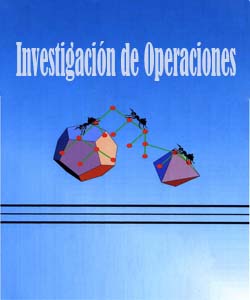